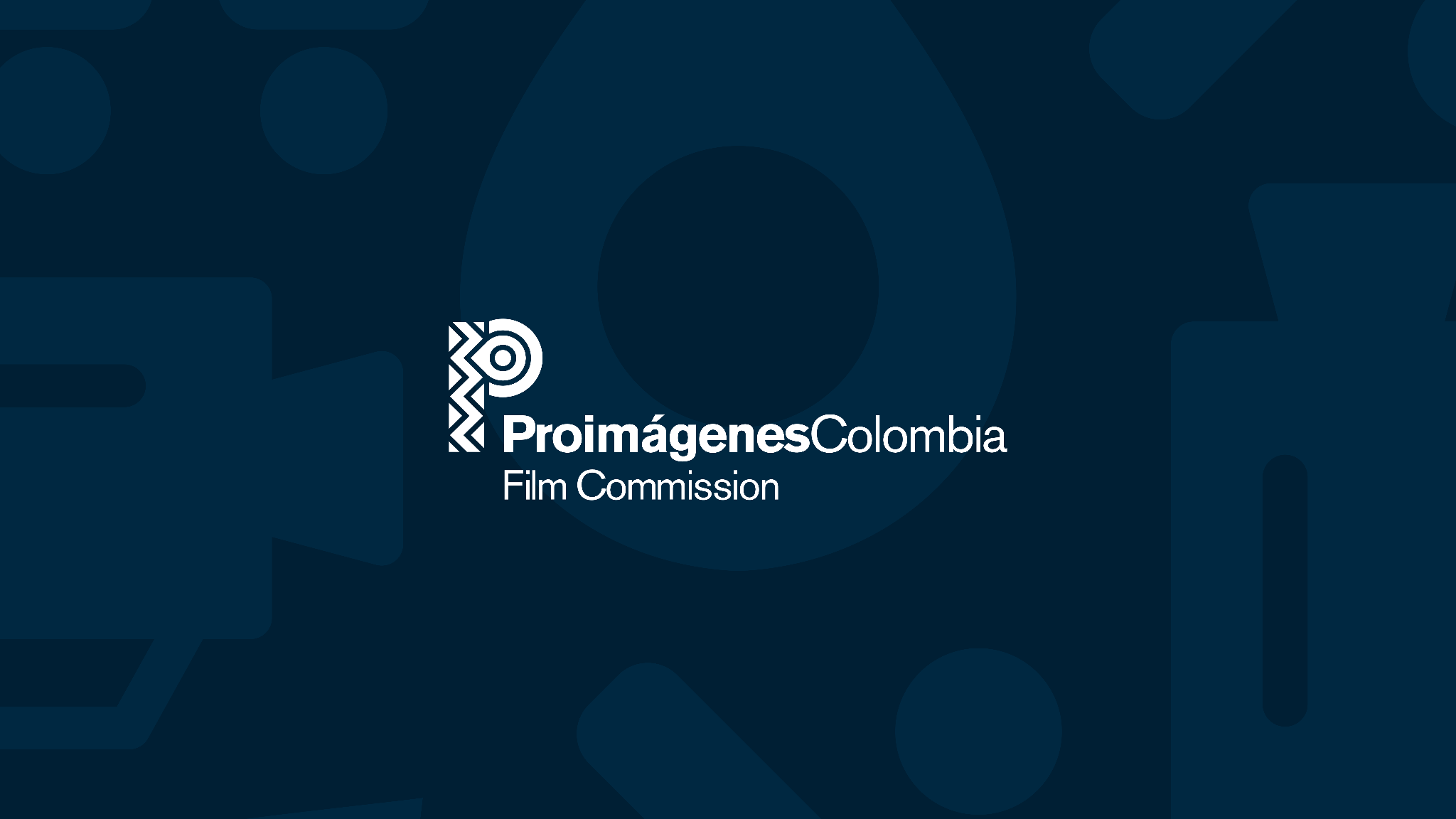 insertar logo
empresa colombiana
NOMBRE EMPRESA DE SERVICIOS
insertar logo
empresa extranjera
NOMBRE EMPRESA DE SERVICIOS
NOMBRE
XXXX
XXXX
XXXX
XXXX
XXXX
XXXX
XXXX
XXXX
En caso de tener, inserte imágenes del proyecto
En caso de tener, inserte imágenes del proyecto
En caso de tener, inserte imágenes del proyecto
Inserte imágenes del proyecto
XXXX
XXXX
XXXX
XXXX
XXXX
XXXX